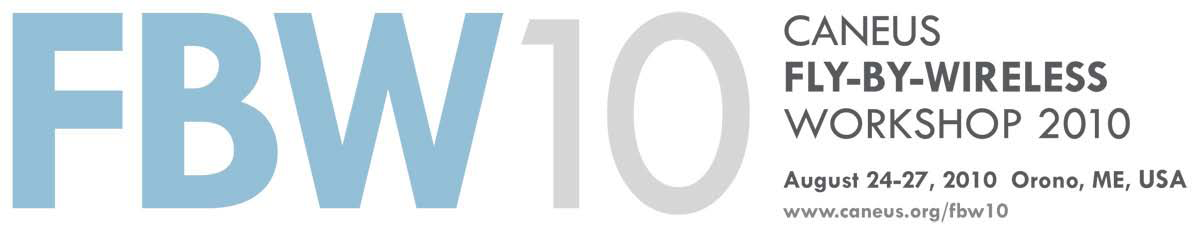 Day 3 Overview – Thu Aug 26
PROGRAMMATIC ISSUES: FUNDING, IP, SUCCESS CRITERIA
Ali Abedi
Electrical and Computer Engineering Dept
The University of Maine, Orono, ME
Funding Programs Oriented
Morning
Session 10: Report from Day 2 & Overview for Day 3
Thursday, August 26, 2010. 08:30-09:30. Speakers: Report of Day 2: Cy Wilson and Overview of Day 3: Ali Abedi

Keynote Address: Opportunities, Issues and Challenges in International Cooperation
Thursday, August 26, 2010. 09:30-10:00. Peter Eggleton, Telligence Group

Session 11: Funding for FBW Consortia, including Offset/IRB Programs
Thursday, August 26, 2010. 10:30-12:00. Funding provides the life-blood for initiating, maturing, and implementing new systems. In this session, speakers will discuss the priorities of government programs in developing and funding such programs as well as potential projects, leading to procurement actions.
Chairs: Jacques Lyrette
Speakers:
Terry Shehata, Maine Space Grant Consortia
George Grammas, Squire Sanders
Shane Beckim, MTI
2
Afternoon
Keynote Address: Fiber Optic Sensors for SHM 
Thursday, August 26, 2010. 13:00-13:30. Curtis Banks, NASA MSFC

Session 12: IP, Implementation and Project Success Criteria
Thursday, August 26, 2010. 13:30-15:00. In this session, speakers will discuss the selection criteria, matrics used for assessing progress, program duration, and strategies for infusing these technologies into aerospace applications. The issues to be considered in protecting intellectual property rights and successful collaborations to review the respective root causes of success or failure will be examined.
Chair: Peter Eggleton
Speakers:
Andy Quintero, Aerospace Corporation
Jake Ward, University of Maine

Session 13: New Potential Projects
Thursday, August 26, 2010. 15:30-17:30. Session 13 will identify and work with new potential concepts and ideas for viable future projects. Working from a launch board of new ideas, Session 13 will proceed with an open forum in which new ideas can be formulated and project teaming can take place.
3